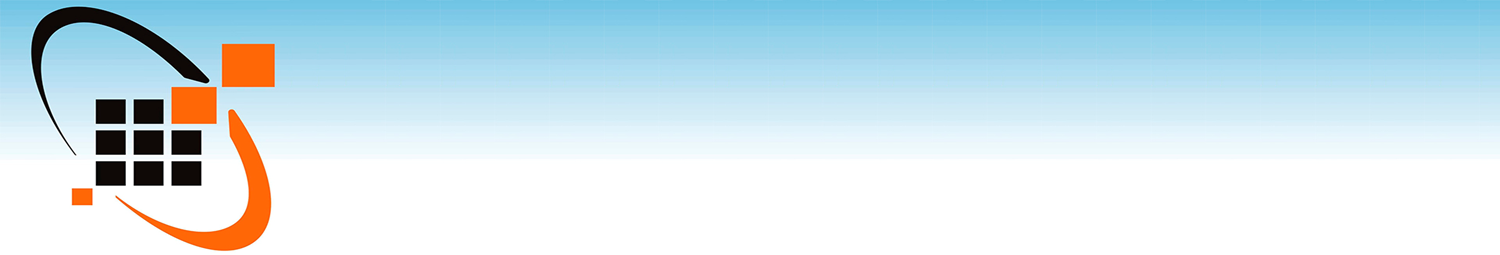 Итоги проведения тренировочного экзамена по Биологии,  Английскому языку (аудирование) 20.02.2020
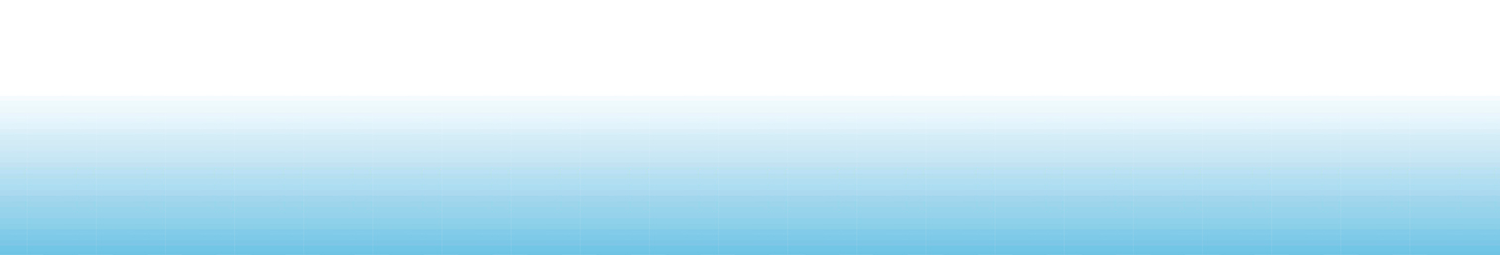 Александрова Елена Ивановна,
заместитель директора ГУ ЯО ЦОиККО
Нарушения
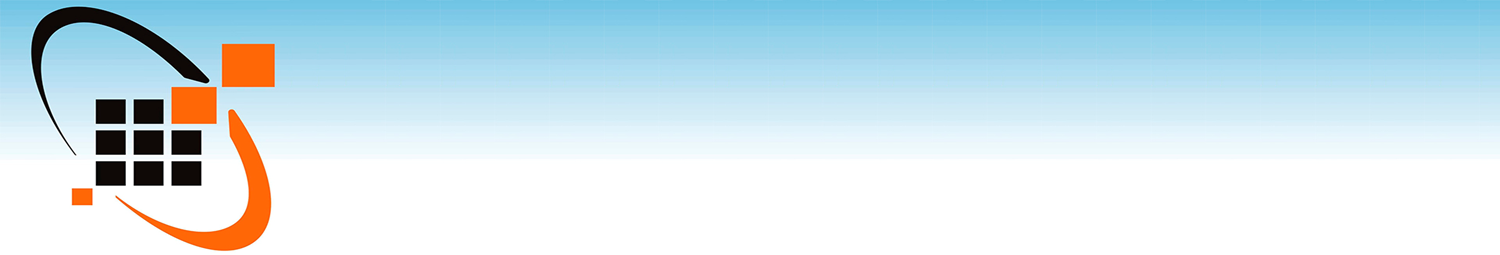 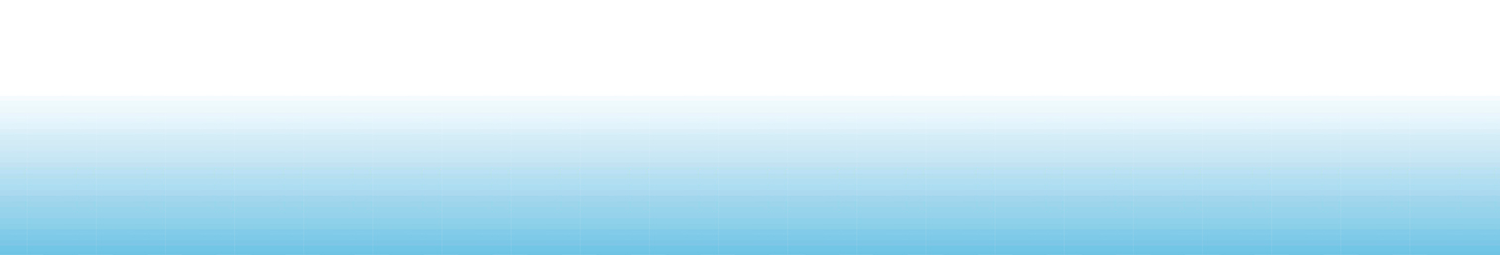 Тренировочные мероприятия на 2020 год
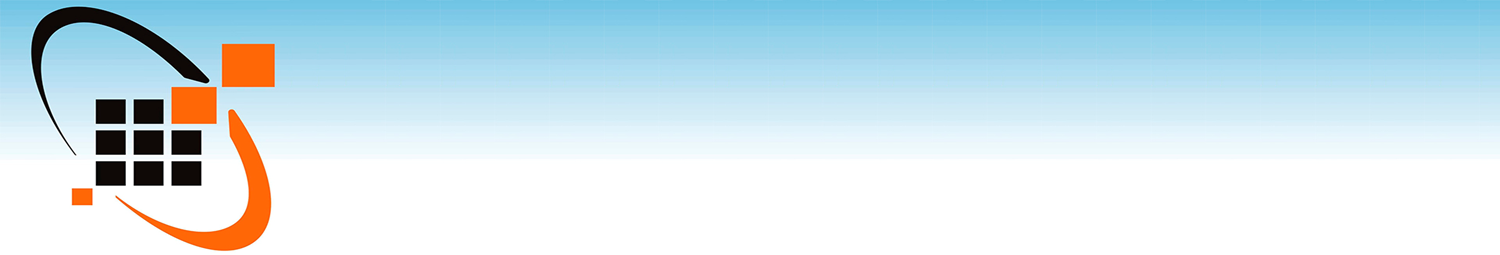 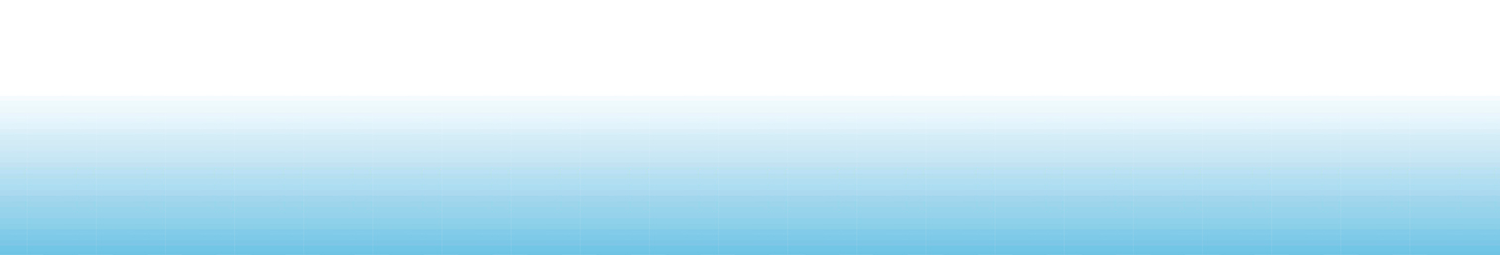 Сроки обучения специалистов
Дистанционное обучение специалистов, привлекаемых к ГИА в досрочный период – 12.03.2020.


Дистанционное обучение специалистов, привлекаемых к ГИА в основной период – 27.03.2020.
Доля, специалистов, завершивших обучение  100 % от общего количества специалистов, привлекаемых к ГИА 2020 в досрочный период.

Доля, специалистов, завершивших обучение  100% от общего количества специалистов, привлекаемых к ГИА 2020 в основной период
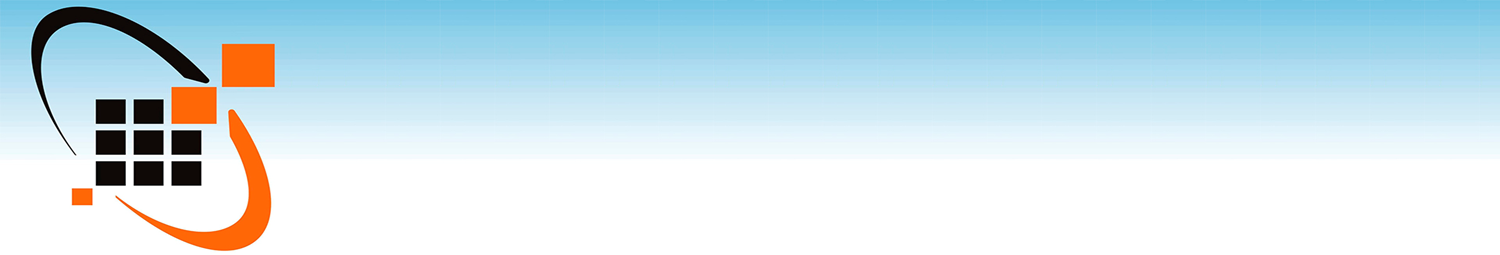 Итоги тренировочного экзамена по технологии печати полного комплекта ЭМ в аудиториях ППЭ с применением технологии доставки ЭМ по сети «Интернет» по предметам «Биология», «Английский язык» с участием обучающихся 11 классов
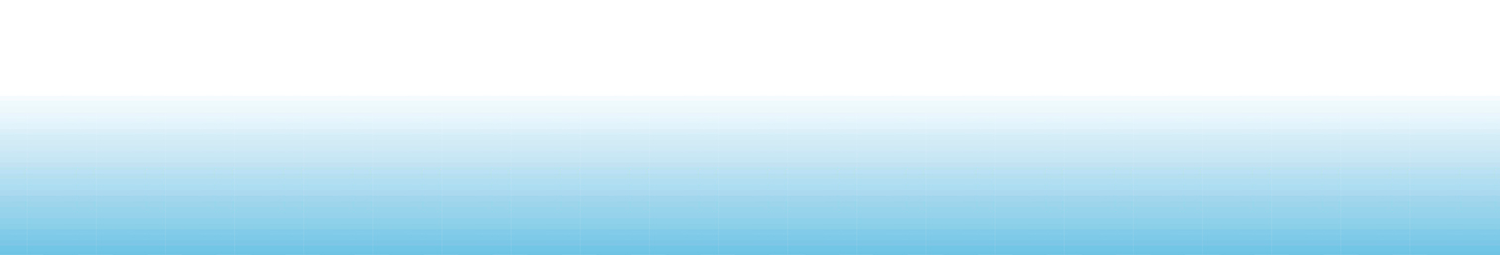 Смирнова Татьяна Александровна,
главный специалист ГУ ЯО ЦОиККО
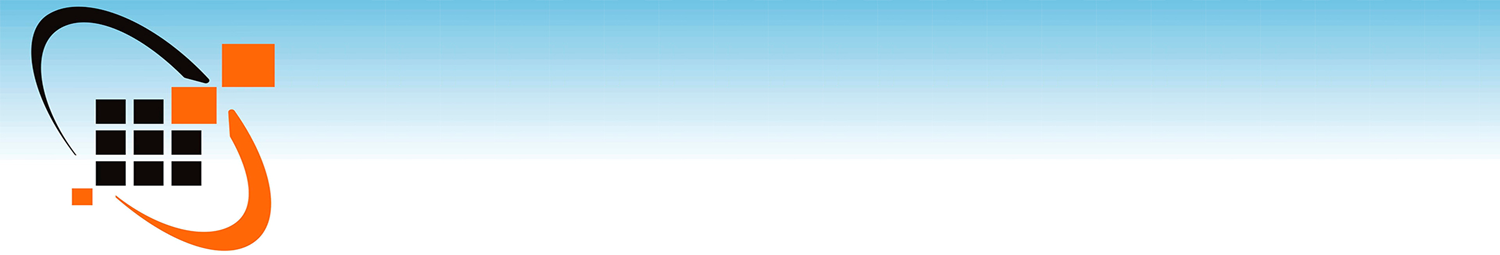 ТЕХНОЛОГИЧЕСКИЕ ОШИБКИ ПРИ ПРОВЕДЕНИИ ЭКЗАМЕНА
ОШИБКИ ПРИ ПРОВЕДЕНИИ ЭКЗАМЕНА
Несвоевременное
подтверждение окончания
печати ЭМ
Подтверждение корректности печати должно осуществляться после печати каждого комплекта ЭМ, в том числе последнего напечатанного
комплекта
Технологические
ошибки,
которые фиксируются на
федеральном ресурсе
«Мониторинг готовности ППЭ»
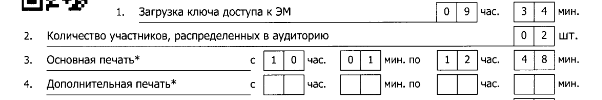 Время завершения печати
всех экзаменационных
материалов в аудитории
Руководитель ППЭ совместно с членами ГЭК
несут личную ответственность за окончание печати ЭМ в аудиториях и направление статуса в систему Мониторинга  «Экзамены успешно начались» до 11:00
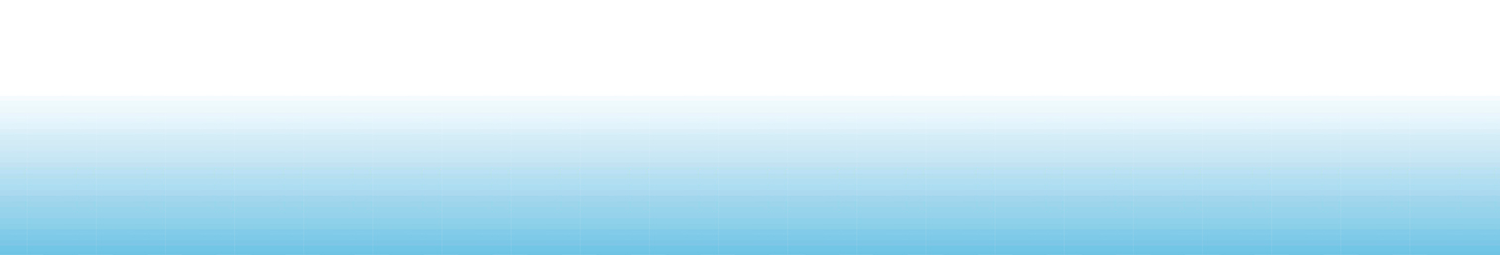 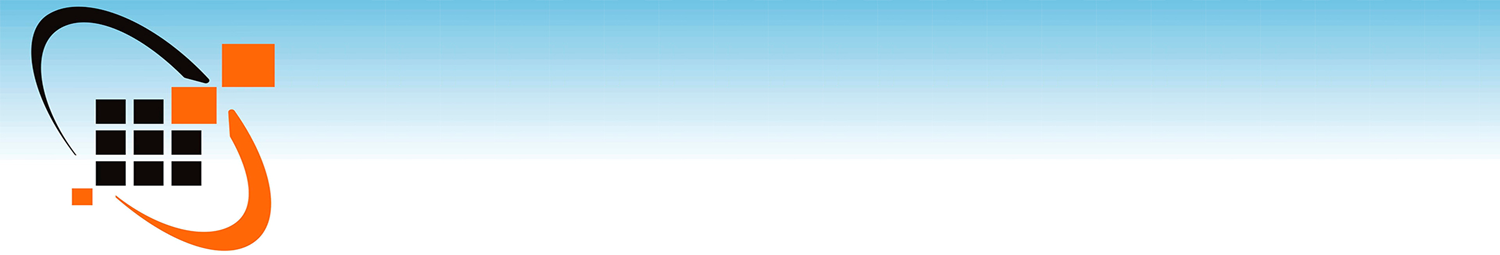 ТЕХНОЛОГИЧЕСКИЕ ОШИБКИ ПРИ ПРОВЕДЕНИИ ЭКЗАМЕНА
ОШИБКИ ПЕЧАТИ ЭКЗАМЕНАЦИОННЫХ МАТЕРИАЛОВ
Печать ЭМ в аудитории ППЭ
ранее 10:00
Печать ЭМ в аудитории ППЭ осуществляется
СТРОГО не ранее 10:00
Технологические
Ошибки
при печати ЭМ в
аудитории ППЭ
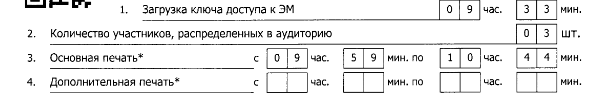 Неверное указание
в ПО Станция печати ЭМ
количества участников
в аудитории
В ПО Станция печати ЭМ
указывается фактическое количество участников
в аудитории на момент печати ЭМ
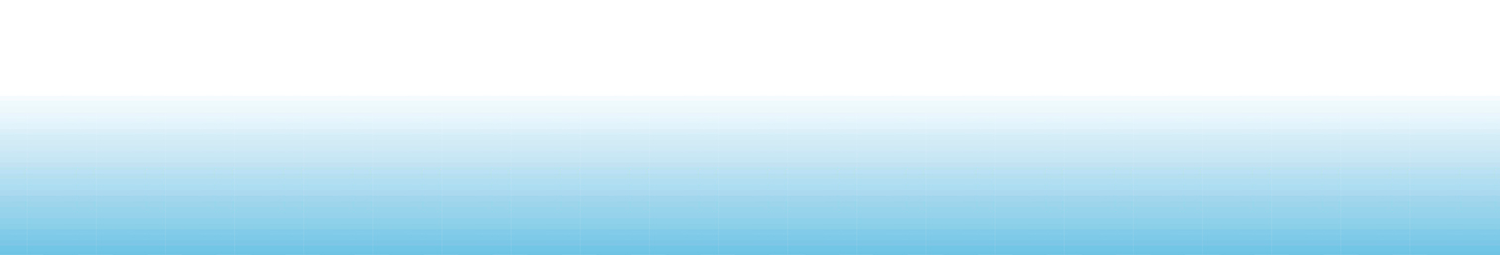 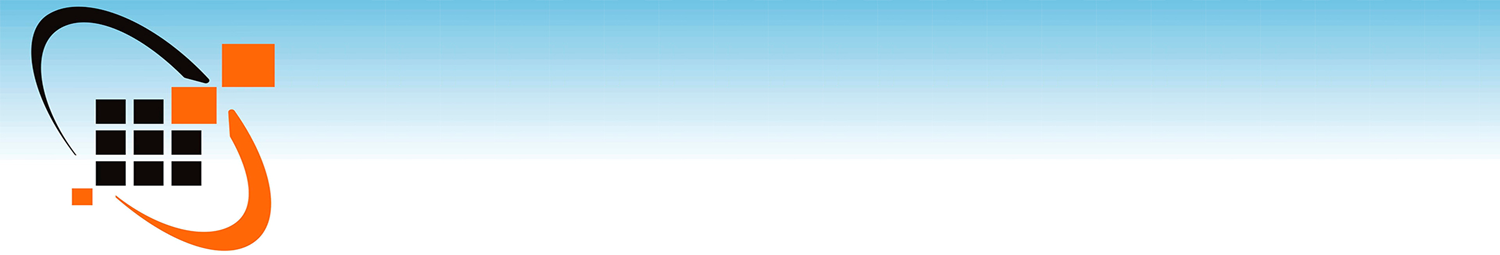 ТЕХНОЛОГИЧЕСКИЕ ОШИБКИ ПРИ ПРОВЕДЕНИИ ЭКЗАМЕНА
ПРИВЯЗКА ДБО №2 КОМПЛЕКТУ УЧАСТНИКА
ПРАВИЛА ЧИСТОПИСАНИЯ
Нарушены правила  заполнения регистрационных полей ДБО № 2
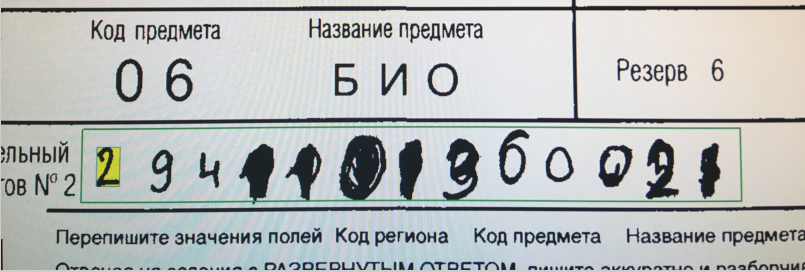 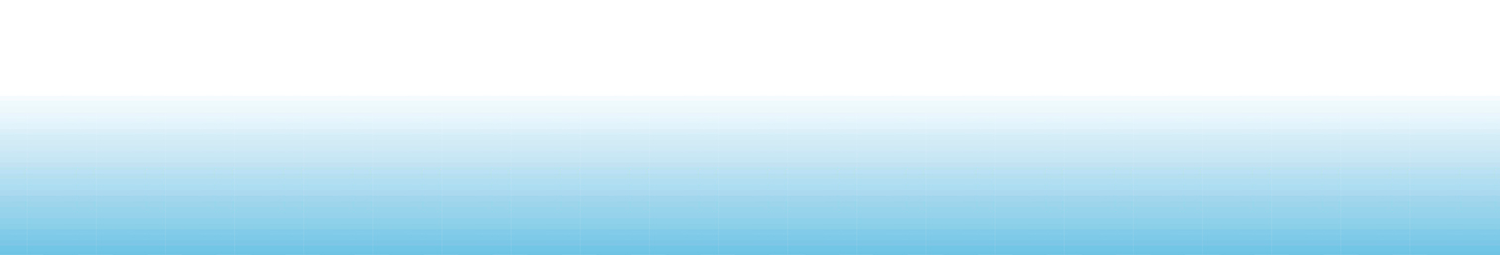 ПОЛЯ ЗАПОЛНЯЮТСЯ ОРГАНИЗАТОРОМ В АУДИТОРИИ
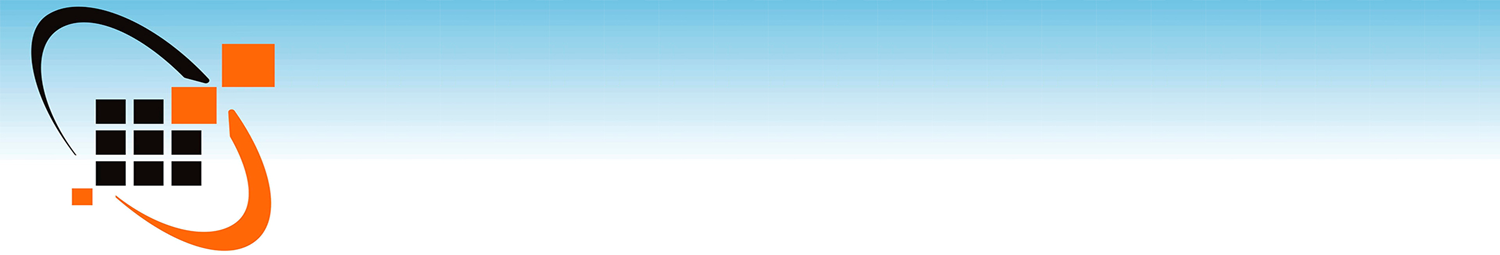 ТЕХНОЛОГИЧЕСКИЕ ОШИБКИ ПРИ ПРОВЕДЕНИИ ЭКЗАМЕНА
ПРИВЯЗКА ДБО №2 КОМПЛЕКТУ УЧАСТНИКА
КОРРЕКТНОЕ  ИСПРАВЛЕНИЕ
Нарушены правила  оформления регистрационных полей ДБО № 2
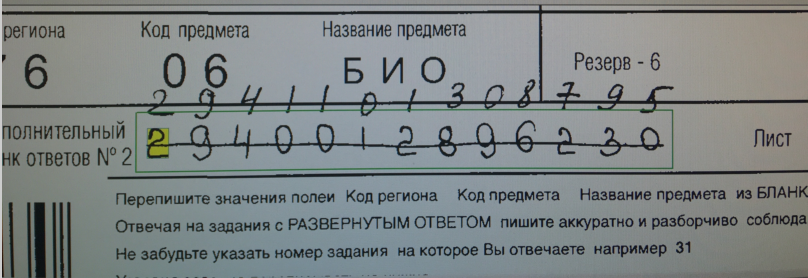 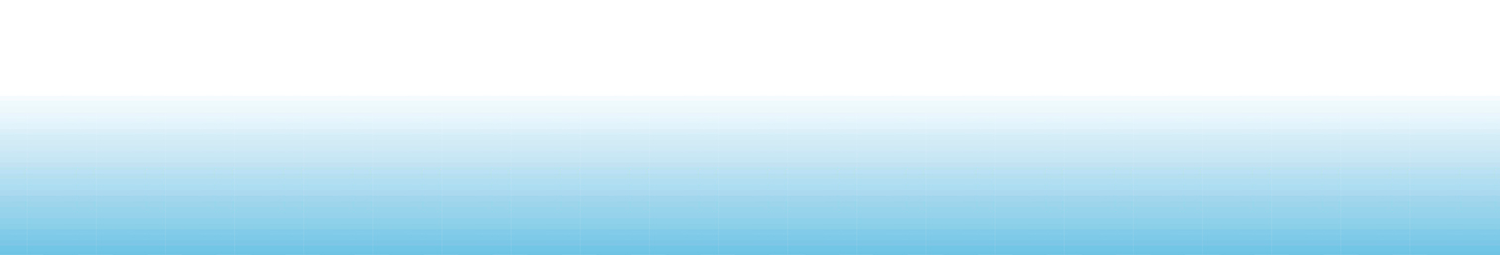 ПОЛЯ ЗАПОЛНЯЮТСЯ ОРГАНИЗАТОРОМ В АУДИТОРИИ
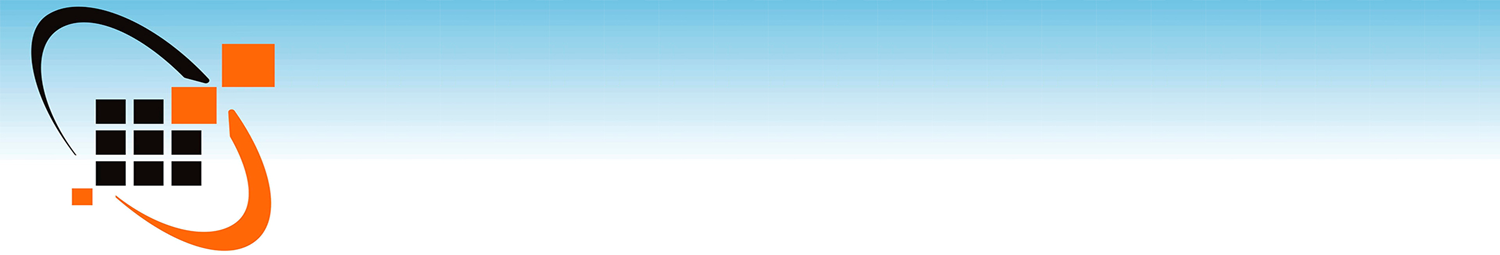 ТЕХНОЛОГИЧЕСКИЕ ОШИБКИ ПРИ ПРОВЕДЕНИИ ЭКЗАМЕНА
ПРИВЯЗКА ДБО №2 КОМПЛЕКТУ УЧАСТНИКА
НАРУШЕНИЯ В ПРАВИЛАХ ЗАПОЛНЕНИЯ ДБО № 2
Нарушены правила  заполнения регистрационных полей ДБО № 2
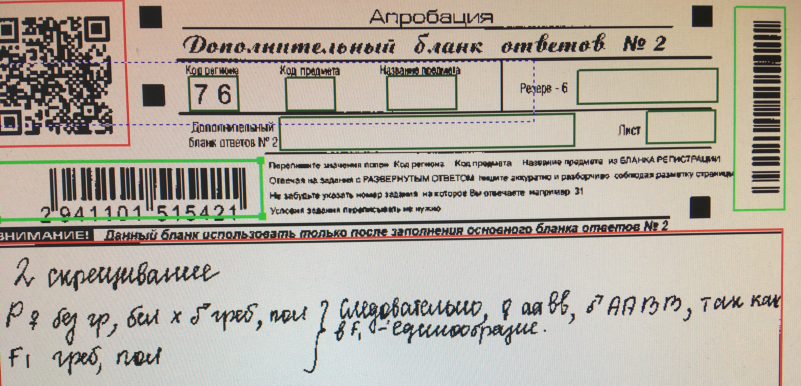 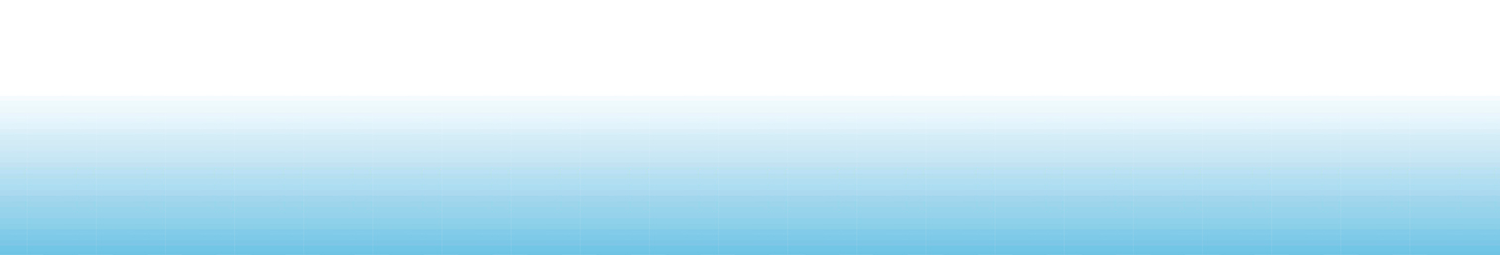 ПОЛЯ ЗАПОЛНЯЮТСЯ ОРГАНИЗАТОРОМ В АУДИТОРИИ
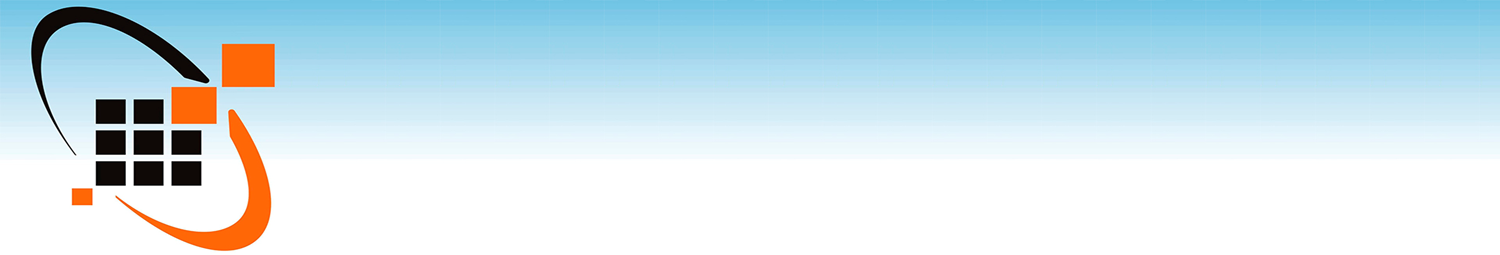 ДОКУМЕНТАЛЬНОЕ СОПРОВОЖДЕНИЕ В ППЭ
Нарушены правила  заполнения формы ППЭ-12-04-МАШ
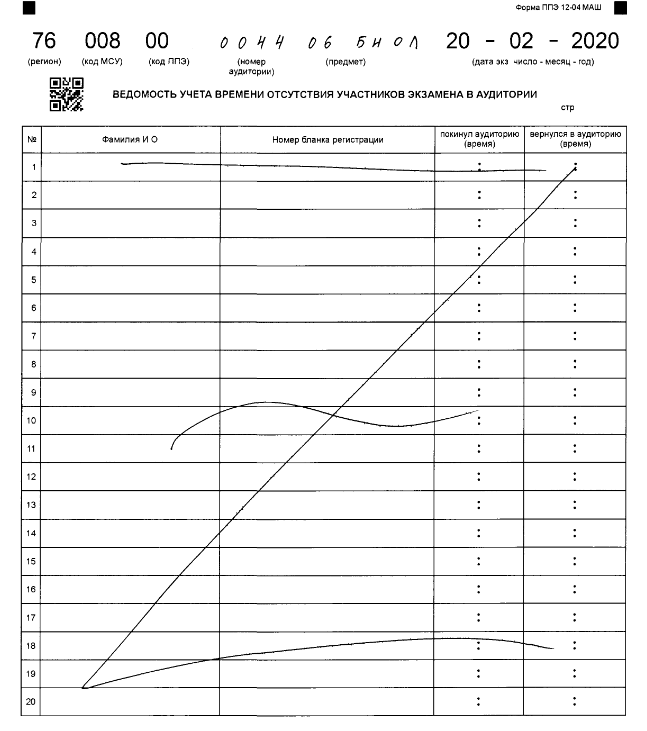 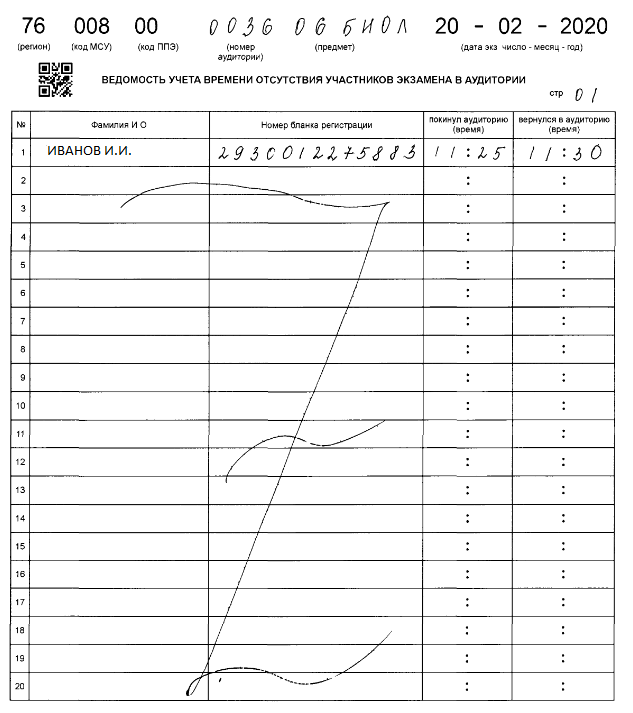 В формах ППЭ  
знак «Z» 
не проставляем
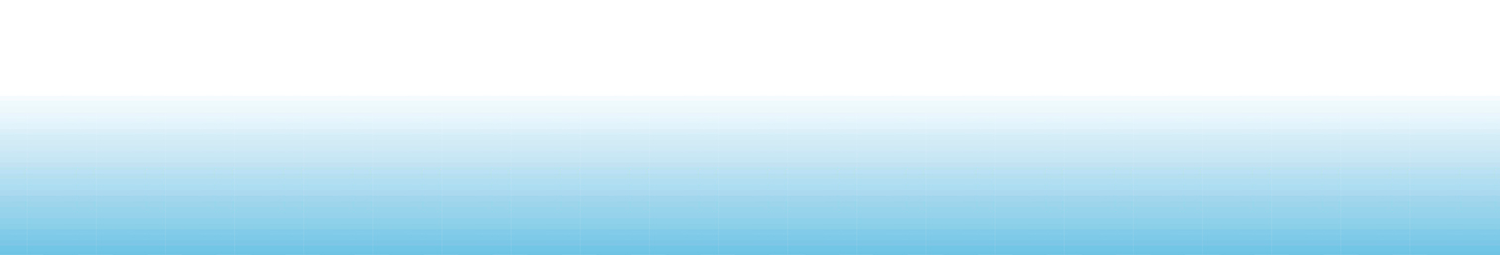 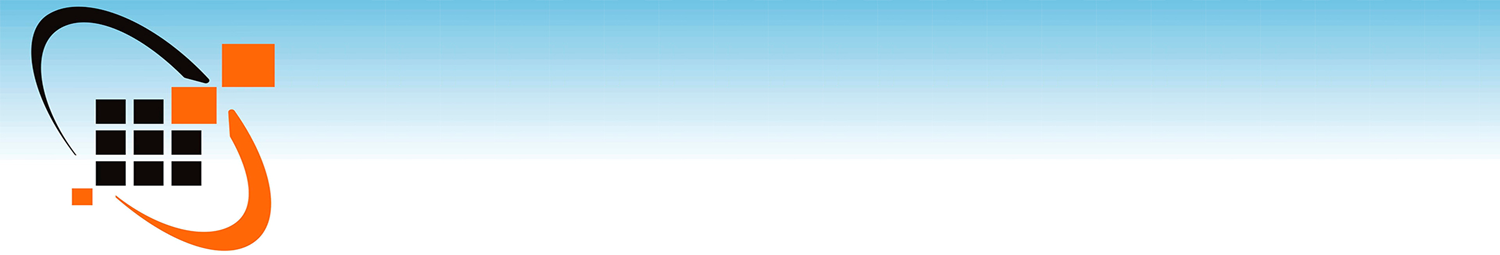 ДОКУМЕНТАЛЬНОЕ СОПРОВОЖДЕНИЕ В ППЭ
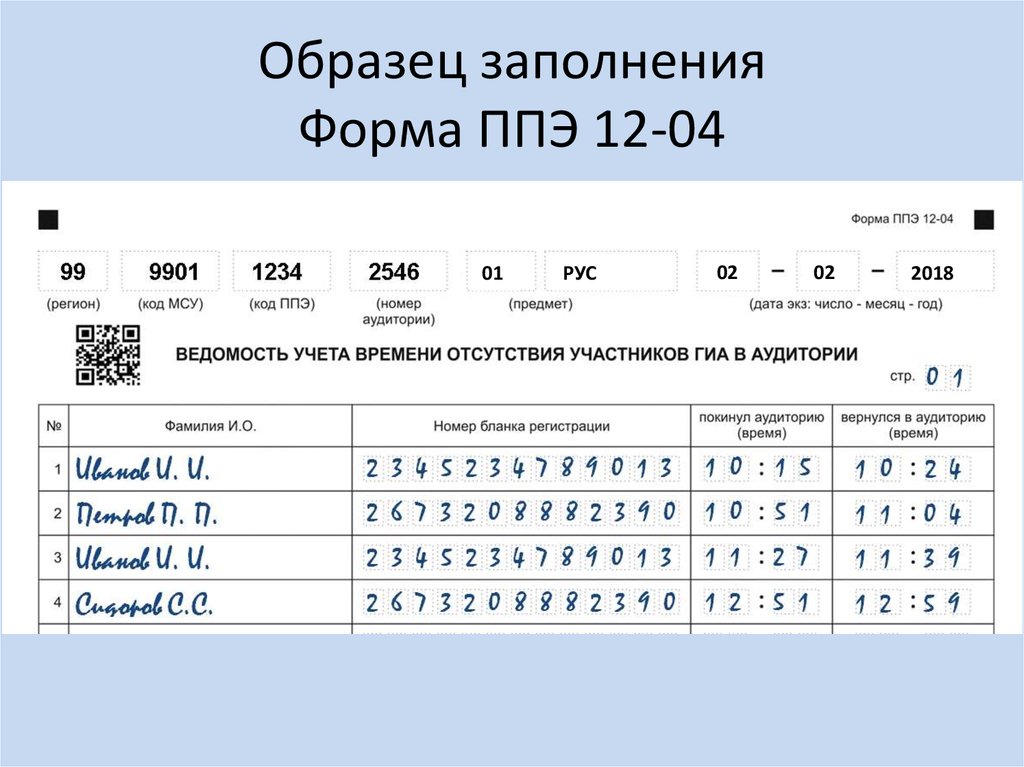 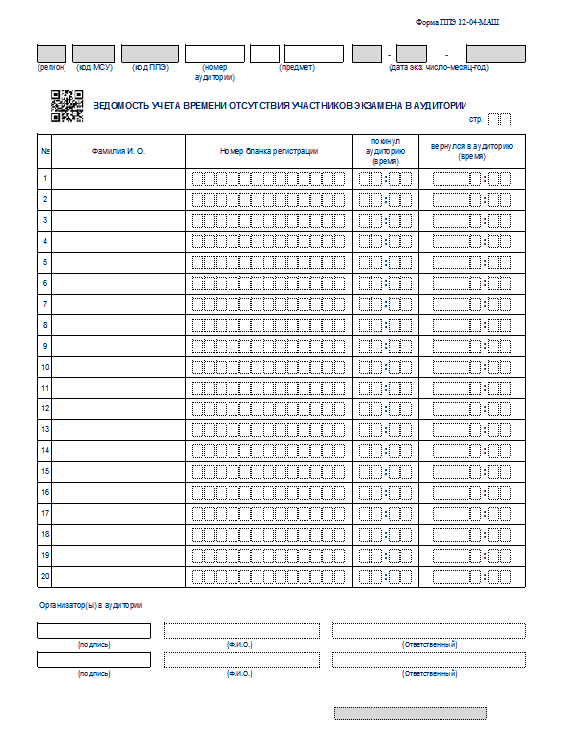 Организаторы в аудитории фиксируют каждый выход участника экзамена из аудитории в форме ППЭ-12-04-МАШ 

Если один и тот же участник экзамена выходит несколько раз, то каждый его выход фиксируется в ведомости в новой строке 

При нехватке места на одном листе записи продолжаются на следующем листе (выдается  в Штабе ППЭ по схеме, установленной руководителем ППЭ)
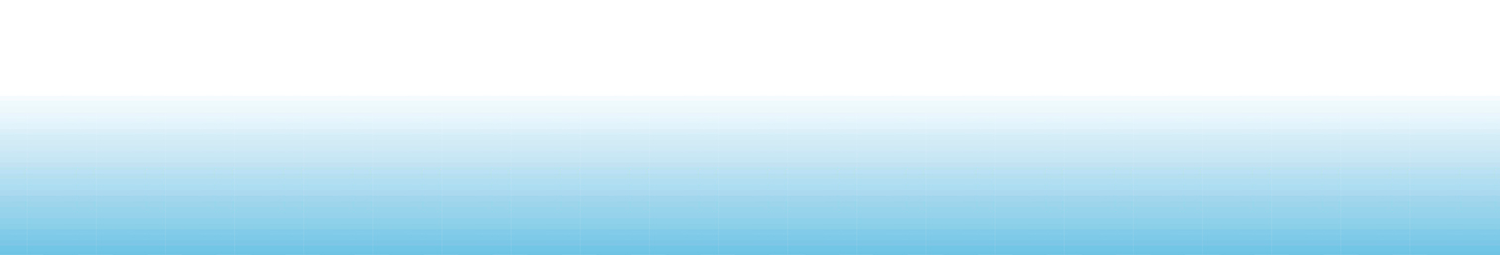 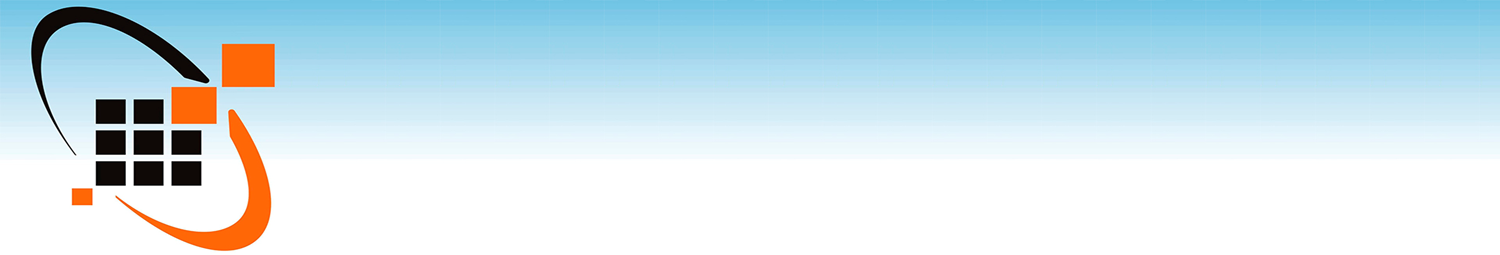 ДОКУМЕНТАЛЬНОЕ СОПРОВОЖДЕНИЕ В ППЭ
В журнале учета участников экзамена, обратившихся к медицинскому работнику во время проведения экзамена знак «Z» не проставляем
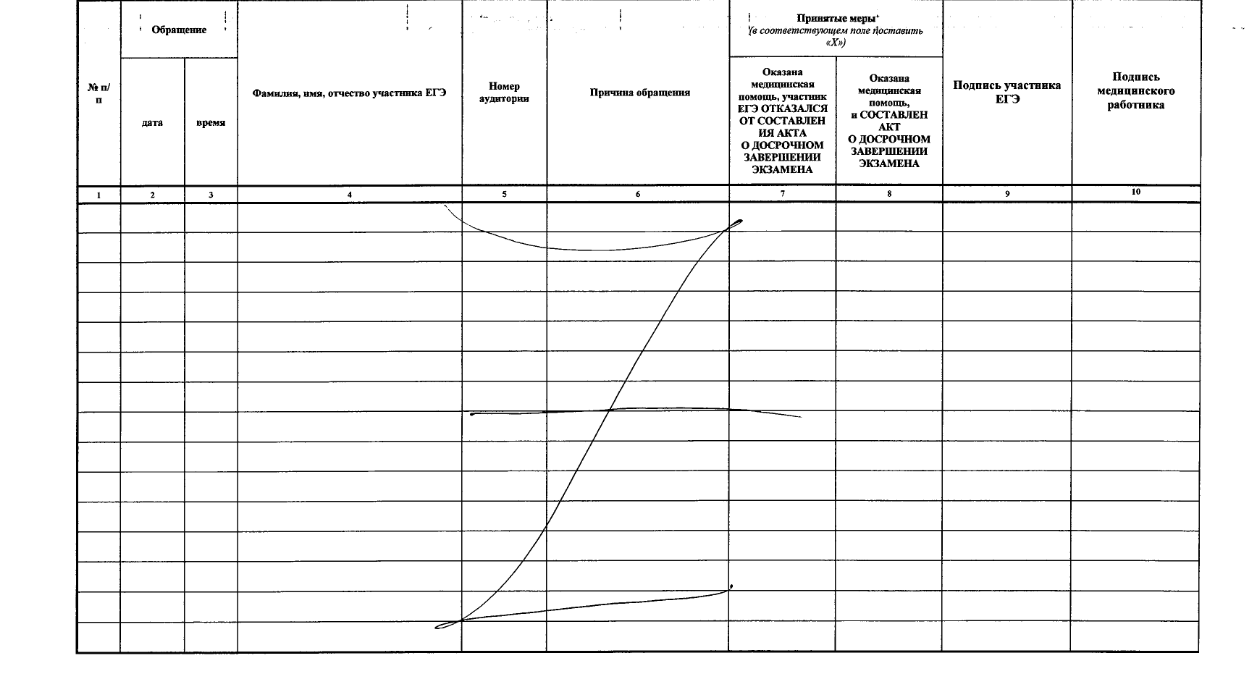 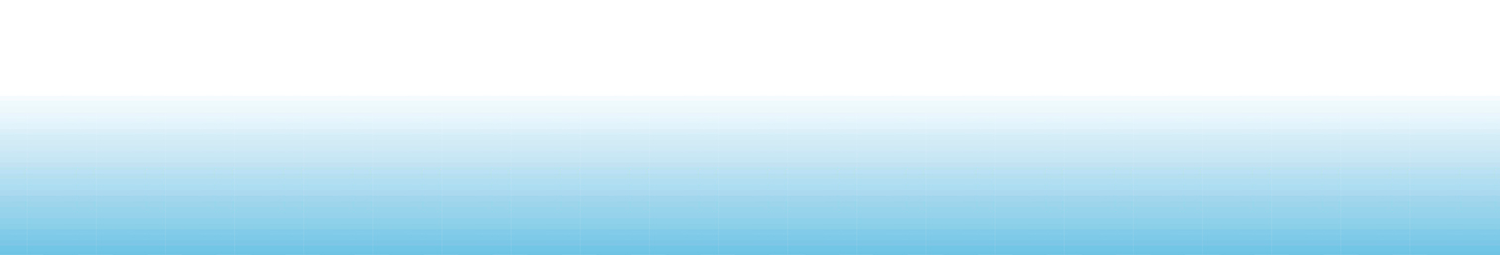 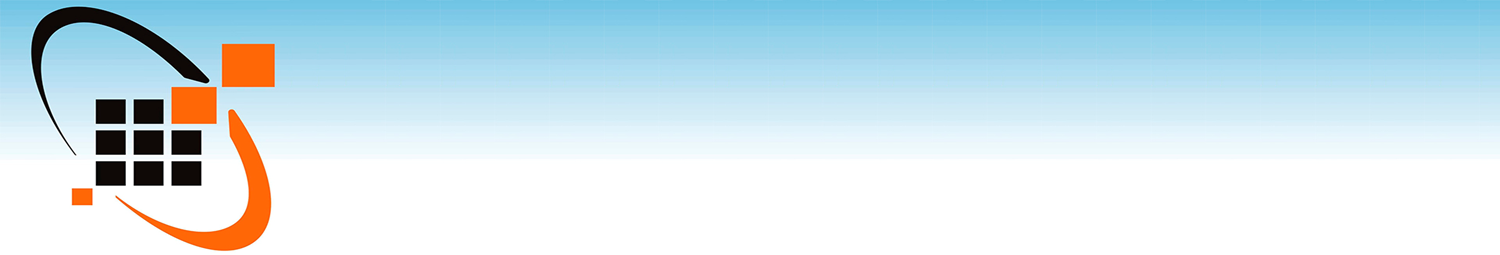 ДОКУМЕНТАЛЬНОЕ СОПРОВОЖДЕНИЕ В ППЭ
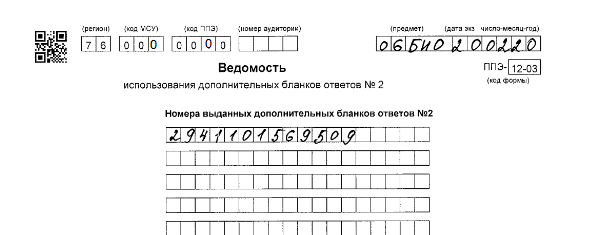 Нарушены правила  заполнения формы ППЭ-12-03
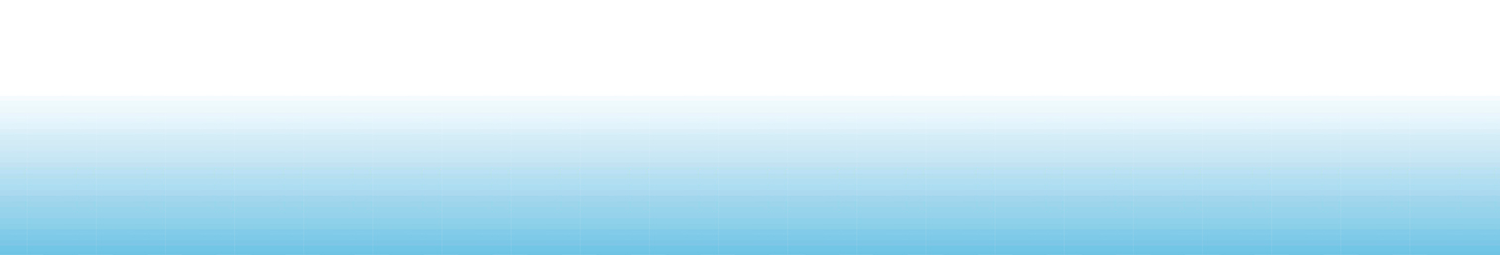 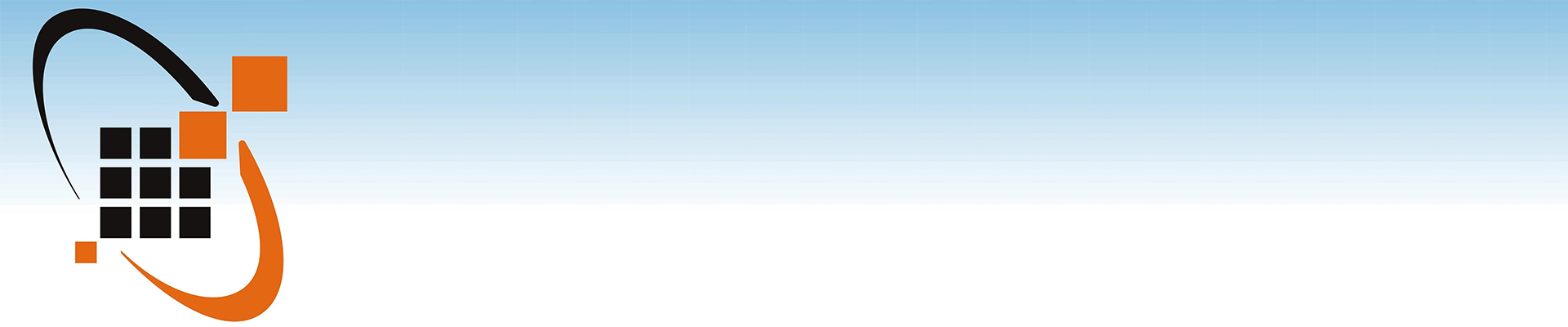 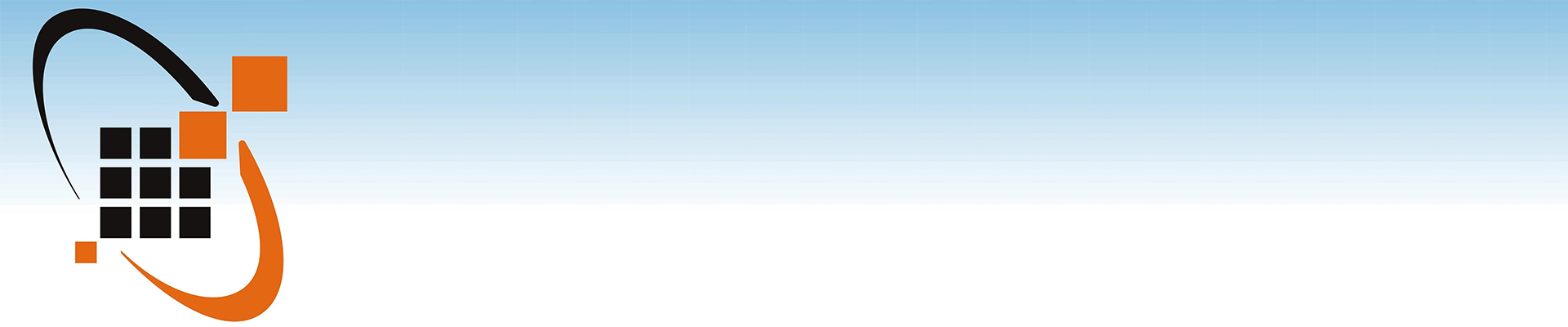 Обеспечение соблюдения Порядка
ВАЖНО!

ЕЩЕ РАЗ ОЗНАКОМИТЬСЯ 
С ПОРЯДКОМ ПРОВЕДЕНИЯ ГИА, Правилами заполнения  бланков ЕГЭ, ИНСТРУКЦИЯМИ И ИНЫМИ МЕТОДИЧЕСКИМИ РЕКОМЕНДАЦИЯМИ, РЕГЛАМЕНТОМ ПРОВЕДЕНИЯ ТРЕНИРОВОЧНЫХ ЭКЗАМЕНОВ
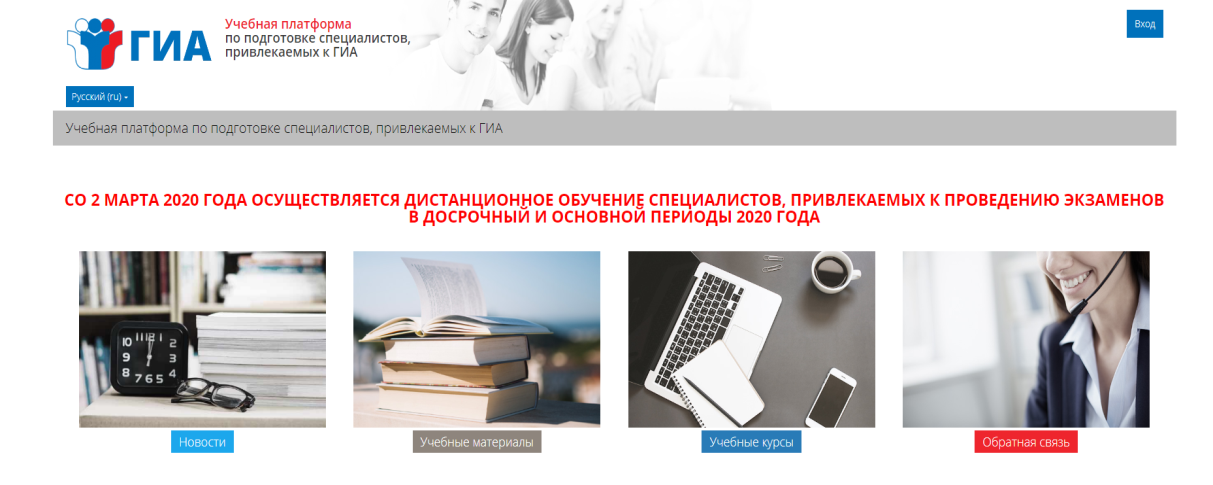 ВАЖНО!
 
ПРОЙТИ ОБУЧЕНИЕ  НА УЧЕБНОЙ ПЛАТФОРМЕ
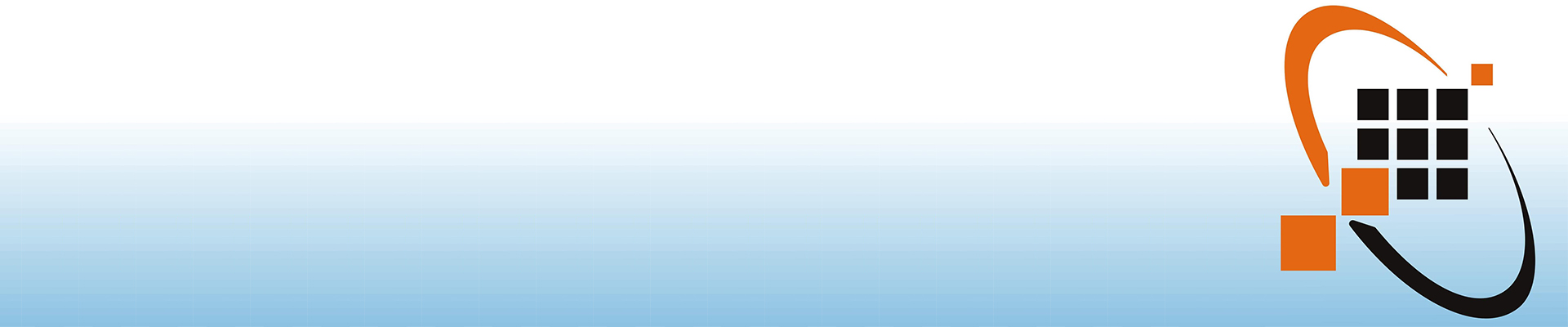 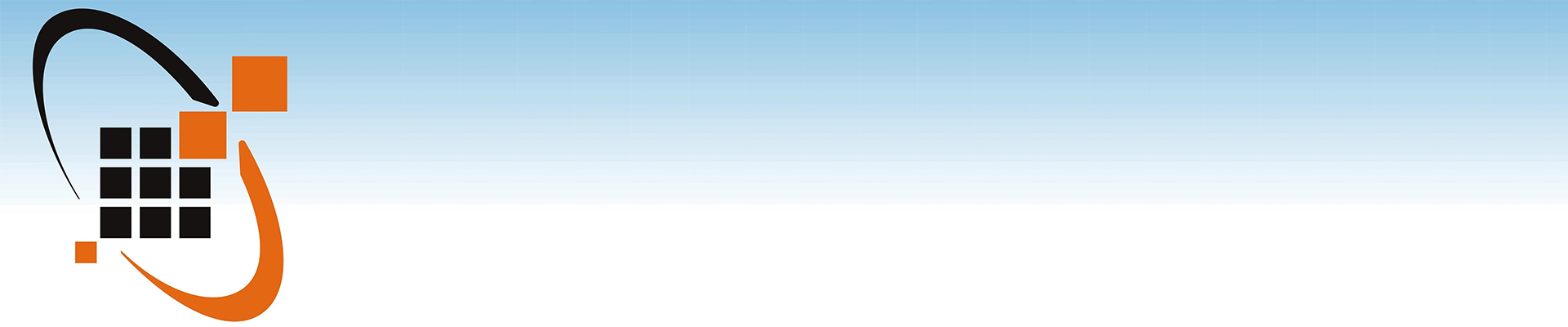 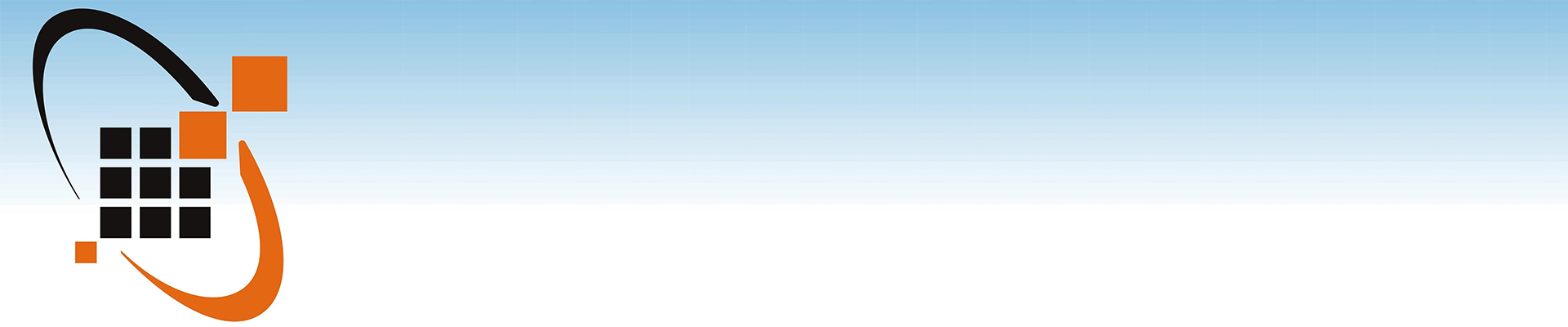 СПАСИБО ЗА ВНИМАНИЕ!
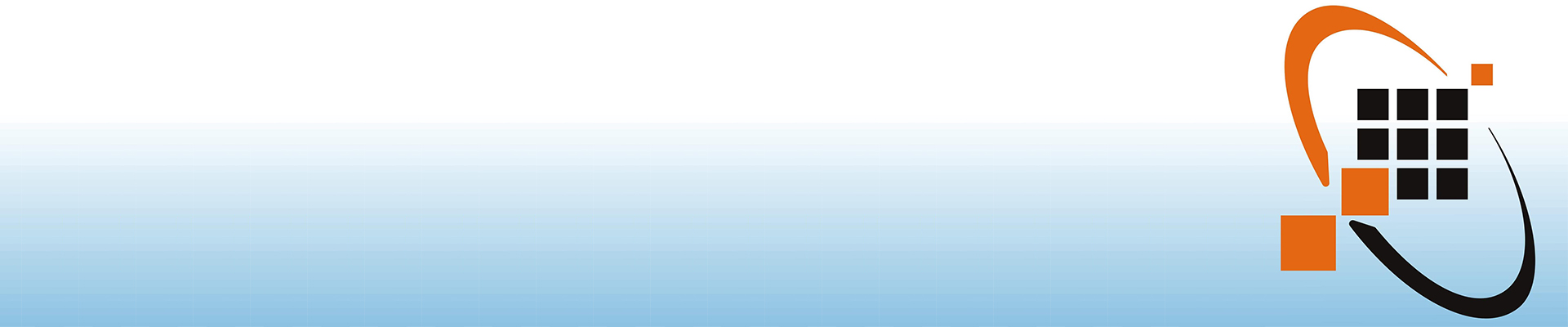